Contabilidade e Análise de Balanços
Silvia Pereira de Castro Casa Nova (silvianova@usp.br)
Daniel Ramos Nogueira (danielrnog@hotmail.com)
Balanço Patrimonial
Caracterização de Ativo
Representa o conjunto de bens e direitos, em uma determinada data, que esteja à disposição da entidade para o desenvolvimento de suas atividades
Exemplo: Caixa, Depósitos Bancários, Aplicações Financeiras, Estoques, Direitos a Receber, Veículos, Máquinas, Edifícios, Investimentos etc.
Um item é caracterizado como ativo somente se apresentar alto grau de probabilidade de geração de benefícios financeiros (presentes ou futuros) para a entidade
Exemplo: Estoques para os quais não haja compradores potenciais no mercado não são considerados ativos (não representam benefícios presentes ou futuros para a empresa)
Classificação de Ativo
As contas do ATIVO estão dispostas em ordem decrescente de grau de liquidez:
 ATIVO CIRCULANTE: Bens e direitos transformáveis em moeda ou utilizados até o encerramento do exercício seguinte após a data do balanço.
ATIVO NÃO CIRCULANTE:
Bens e direitos realizáveis após o encerramento do exercício seguinte à data do balanço;
Bens e direitos oriundos de negócios não operacionais realizados com empresas coligadas ou controladas, acionistas, diretores etc.
 Aplicações em bens e direitos que, em princípio, a empresa não tem intenção de vender (intenção de permanência)
Composição do Ativo Permanente
INVESTIMENTOS
Formado por contas representativas de bens e direitos de qualquer natureza, não classificáveis no Ativo Circulante e no Realizável a Longo Prazo, não destinados a manutenção da atividade da empresa.
Exemplo: Participações societárias, Imóveis não de uso etc.
 IMOBILIZADO
Constituído por bens de natureza corpórea de caráter permanente destinados à manutenção da atividade da Entidade.
Exemplo: Máquinas, Veículos, Edifícios etc.
INTANGÍVEL
Composto por direitos que tenham por objeto bens incorpóreos destinados à manutenção da Companhia ou exercidos com essa finalidade.
Exemplo: Marcas, Patentes, Direitos Autorais etc. 
DIFERIDO
Considera(va) as despesas pré-operacionais e os gastos de reestruturação que contribuirão para o aumento do resultado de mais de um exercício social.
Perguntas
O que são Investimentos Permanentes?
Quais os métodos de contabilização de investimentos em participações em outras empresas?
Quais as principais diferenças entre os métodos? Quais seus efeitos?
Quando se aplica cada método?
Investimentos
Direitos de qualquer natureza, não classificáveis no Circulante ou Realizável  a Longo Prazo, e que não se destinam ao desempenho da atividade da empresa ou a negociações. Considera:
Bens não destinados a uso
Terrenos e Imóveis para futura utilização
Imóveis alugados
Obras de Arte
Participações de caráter permanente em outras sociedades
Participações Permanentes em outras empresas
Investimento Voluntários
Extensão da atividade econômica da própria empresa (p. ex.: coligada ou controlada que produza determinada matéria-prima)
Empresa de outra atividade econômica (diversificação da atividade do grupo)
Em geral são de valores muito significativos
Investimento com Investimentos Fiscais
Aplicação de parte do Imposto de Renda devido em favor de fundos definidos pelo governo (FINOR, FINAM etc.). Eram muito comuns na década de 70 e 80 do século passado.
Critérios de Avaliação
Investimentos temporários (Circulante e Realizável a L. Prazo)
São avaliados pelo “Fair value” na data de cada balanço, de acordo com os critérios definidos para instrumentos financeiros
Para venda imediata: marcação a mercado com reflexos no resultado do próprio período
Para venda futura: marcação a mercado com reflexos no Patrimônio Líquido
Investimentos permanentes em outras sociedades
São avaliados por dois métodos alternativos:
Método de custo
Método da Equivalência Patrimonial (MEP)
Dicionário Contábil
Investidora ou 
Holding ou 
Empresa de Participações
Investida A ou
Investimento A ou
Participação Acionária em A
Métodos de Avaliação
Método do Custo
Método da Equivalência Patrimonial (Equity)
Método do Custo
Valor do Ativo
Os investimentos são registrados pelo valor do custo de aquisição até a data de sua venda.
Devem ser ajustados ao valor provável de realização quando o valor de mercado for inferior ao custo e este fato caracterizar-se como permanente (constituição da Provisão para Perdas).
Apropriação de Resultado
Os resultados da empresa investida são contabilizados quando da declaração ou do efetivo recebimento de dividendos por parte da empresa investida (Receita de Participação Societária avaliada pelo Método de Custo ou Receita de Dividendos).
Regime de Caixa
Método da Equivalência Patrimonial (MEP)
Valor do Ativo
Os investimento são registrados pelo valor de custo na data da aquisição.
O valor do investimento deve EQUIVALER, em cada balanço, ao percentual de participação da empresa investidora no capital da investida, multiplicado pelo valor do Patrimônio Líquido da empresa investida na data do balanço.
Apropriação de Resultado
O aumento ou a diminuição do valor do investimento, que for decorrente do resultado do período obtido pela empresa investida, deve ser registrado em Resultado de Equivalência Patrimonial (REP) ou Receita de Participação Societária avaliada pelo Método de Equivalência Patrimonial.
Regime de Competência
Exemplo – Método do Custo
A empresa Holding detém 10% participação acionária na empresa A.
Exemplo – Método do Custo
Cia. Holding S. A.
Exemplo – Método do Custo
A empresa Holding detém 10% participação acionária na empresa A.
Em 19X2 a empresa A apura lucros de $130.000
Exemplo – Método do Custo
Cia. Holding S. A.
Exemplo – Método do Custo
A empresa Holding detém 10% participação acionária na empresa A.
Em 19X2 a empresa A apura lucros de $130.000
Em 19X3 a empresa A paga dividendos no valor total de $100.000
Exemplo – Método do Custo
Cia. Holding S. A.
Método do Custo
Valor do Ativo
Os investimentos são registrados pelo valor do custo de aquisição.
Devem ser ajustados ao valor provável de realização quando o valor de mercado for inferior ao custo e este fato caracterizar-se como permanente.
Apropriação de Resultado
Os resultados da empresa investida são contabilizados quando da declaração ou do efetivo recebimento de dividendos .
Regime de Caixa
Exemplo – Método da Equivalência
A empresa Investidora possui 60% das ações com direito a voto da empresa B. O PL da empresa B é de R$150.000.
60%
Empresa Investidora
Empresa B
PL
150.000
Investim.
90.000
Exemplo – Método da Equivalência Patrimonial
Cia. Investidora
Exemplo – Método da Equivalência
Em 19X2 a empresa B apura lucros de $50.000
60%
LA 50.000
REP 30.000
Empresa Investidora
Empresa B
PL
150.000
Investim.
120.000
PL de B: 200.000
Investimento: 120.000
(60% x 200.000)
Exemplo – Método da Equivalência Patrimonial
Cia. Investidora
Exemplo – Método da Equivalência
A empresa B declara a distribuição de dividendos de $40.000.
60%
Empresa B
Empresa A
Div. 40.000
Div. 24.000
60%
PL
150.000
Investim.
96.000
LA 10.000
REP 30.000
PL de B: 160.000
Investimento: 96.000
(60% x 160.000)
Exemplo – Método da Equivalência Patrimonial
Cia. Investidora
Custo
Equivalência
Competência
Lógica Conceitual
Caixa
Investimentos significativos e relevantes (controle, influência ou controle comum)
Participações 
menores
Aplicação
Custo de Aquisição menos provisão para perda
Participação no PL da Investida
Cálculo
Investimento - Exemplo
O capital da empresa B no valor de $10.000 foi totalmente integralizado pela empresa A.
A empresa A detém 100% do capital da empresa B.
As DMPLs da empresa B são apresentadas a seguir.
Dicionário Contábil
Investidora ou 
Holding ou 
Empresa de Participações
Controlada
Coligada
Controlada
Quando uma empresa tem assegurada preponderância nas deliberações sociais e poder de eleger a maioria dos administradores de outra empresa 
Como regra geral, a empresa deve deter controle sobre mais de 50% do capital votante da empresa investida, embora haja diversas exceções
Para a análise devem ser consideradas apenas as ações com direito a voto (ordinárias ou preferenciais em alguns casos), pois é este tipo de ação que confere poder de deliberação
Coligada
Quando uma empresa tem influência significativa na empresa investida, sem deter o controle sobre ela
INFLUÊNCIA:
Investidora tem participação de 20% ou mais do capital votante da investida;
Investidora participa nas deliberações sociais da coligada, inclusive existindo administradores comuns;
Investidora tem poder de eleger ou destituir um ou mais administradores da coligada;
Coligada possui significativa dependência econômico-financeira da investidora;
Investidora recebe permanentemente informações contábeis detalhadas, bem como planos de investimento da coligada;
Coligada possui uso comum de recursos materiais, tecnológicos ou humanos da investidora.
Não
Não
Sim
Sim
Sim
Aplicação dos Métodos
Empresa é
CONTROLADA?
Há poder
 de influência?
(COLIGADA)
Investidora e Investida têm controle comum?
Não
Método
de Custo
Método da Equivalência Patrimonial
Caso
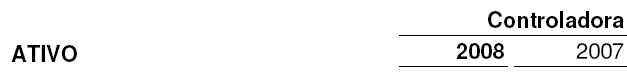 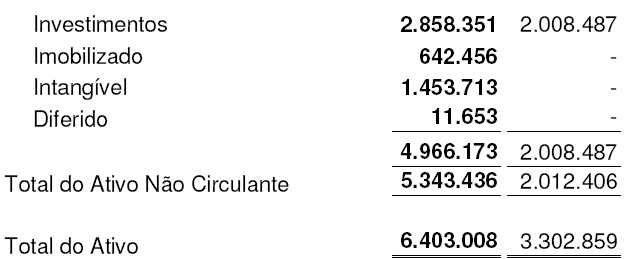 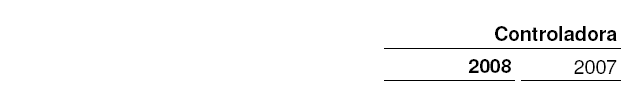 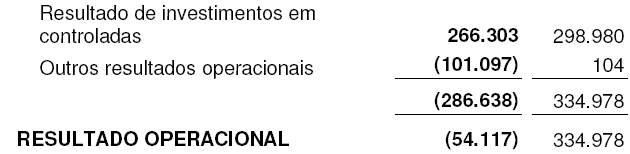 Caso
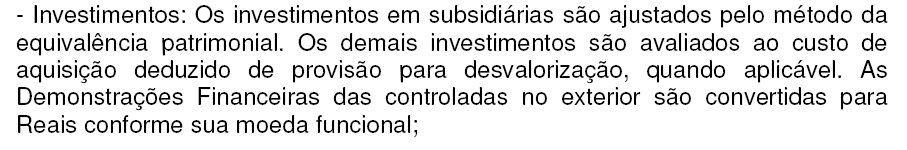 Links Interessantes
IFRS: http://webcast.ey.com/events/play.aspx?prog=%7B9b9cb852-a95b-423a-98e5-cc2d588664a9%7D&options=2&compact=1

Demonstrativos Financeiros – EMBRAER: http://www.embraer.com.br/relatorios_anuais/relatorio_2008/portugues/pdf/2008_demonstrativo_financeiro.pdf
Para próxima aula
Videos/links no Moodle
Registrar reação
Comentar reação do colega

eLearning FIPECAFI